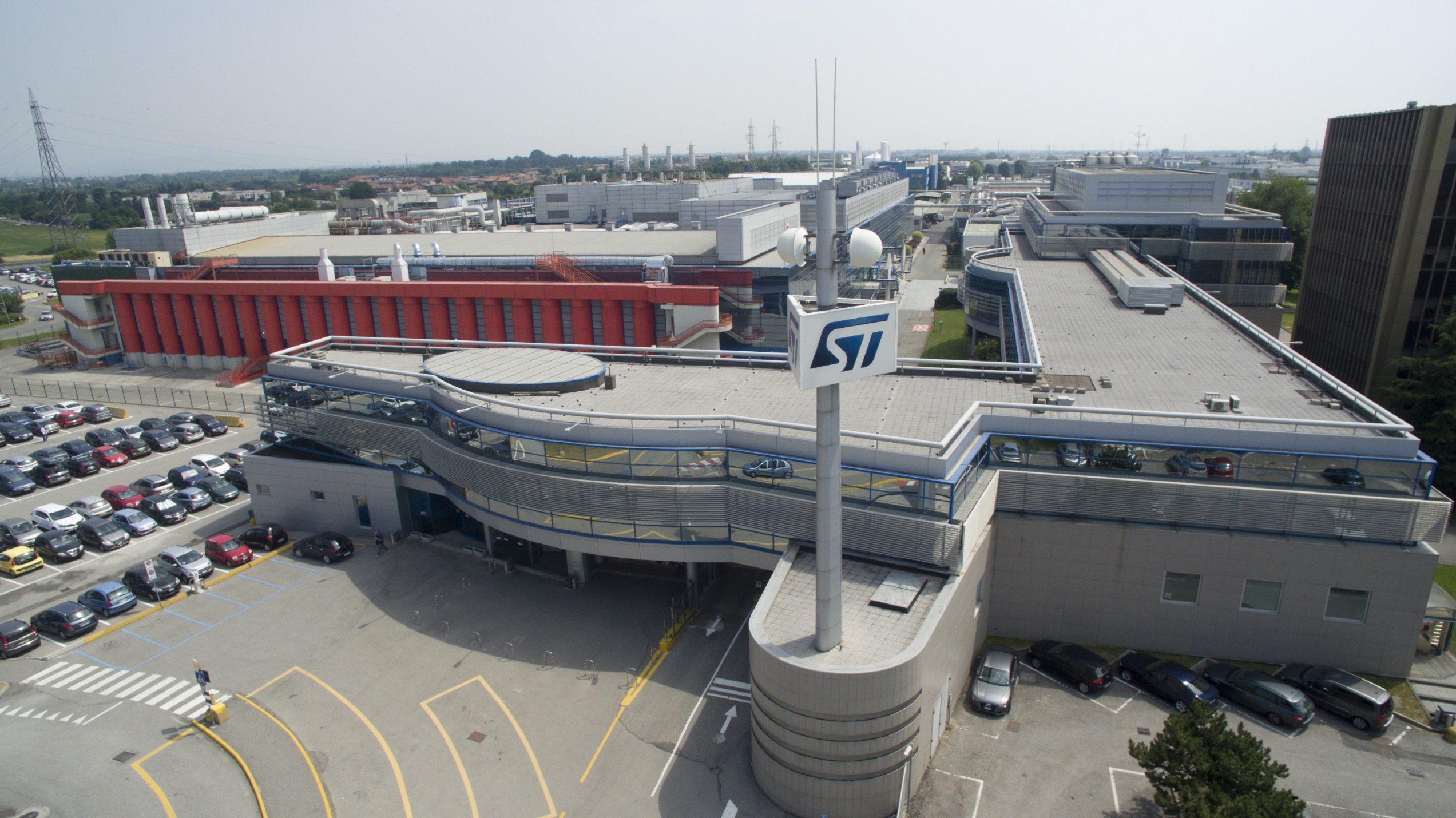 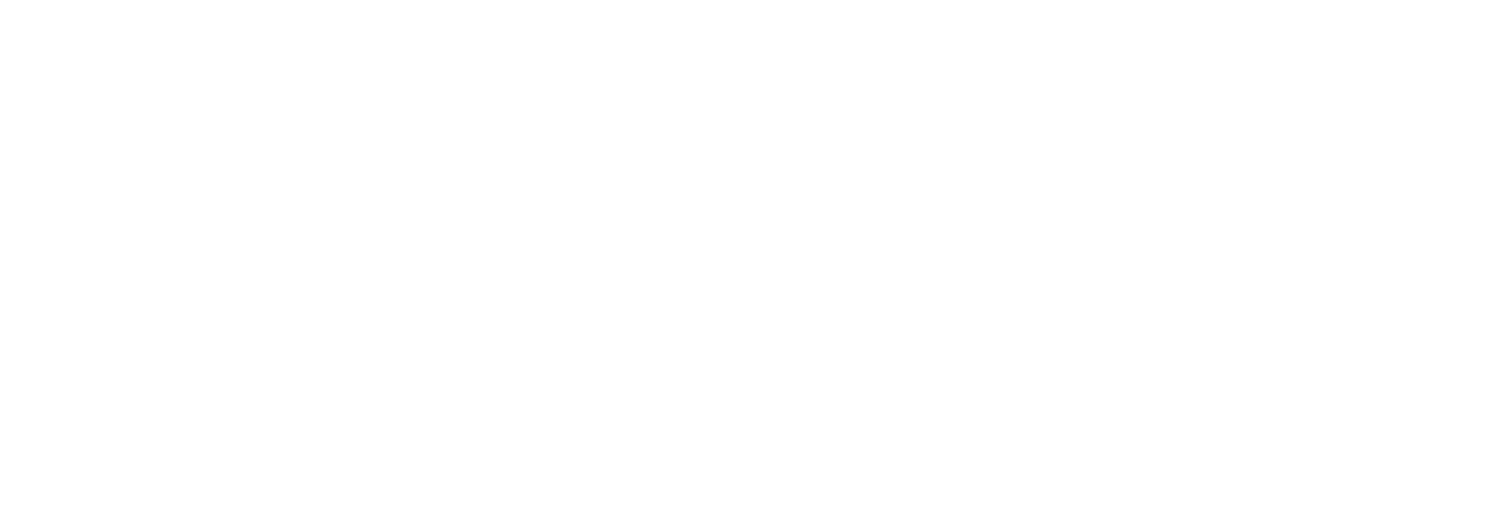 Università degli Studi di Brescia
16 February 2024
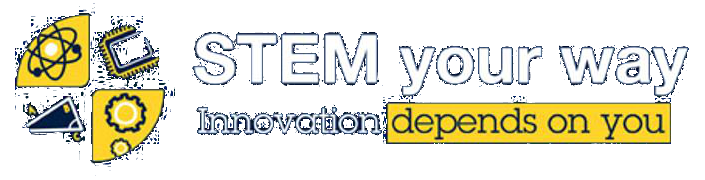 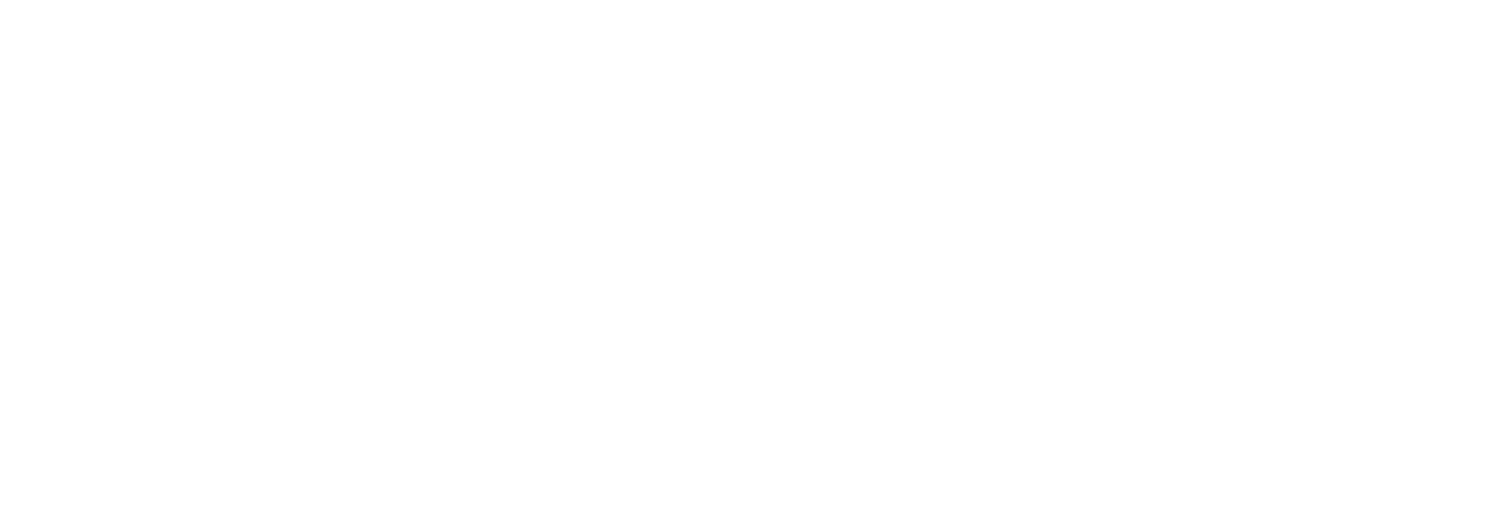 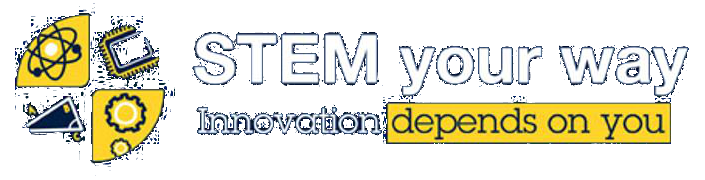